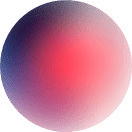 Exploring the Benefits of  International Education:  A Focus on Pune's  International Schools
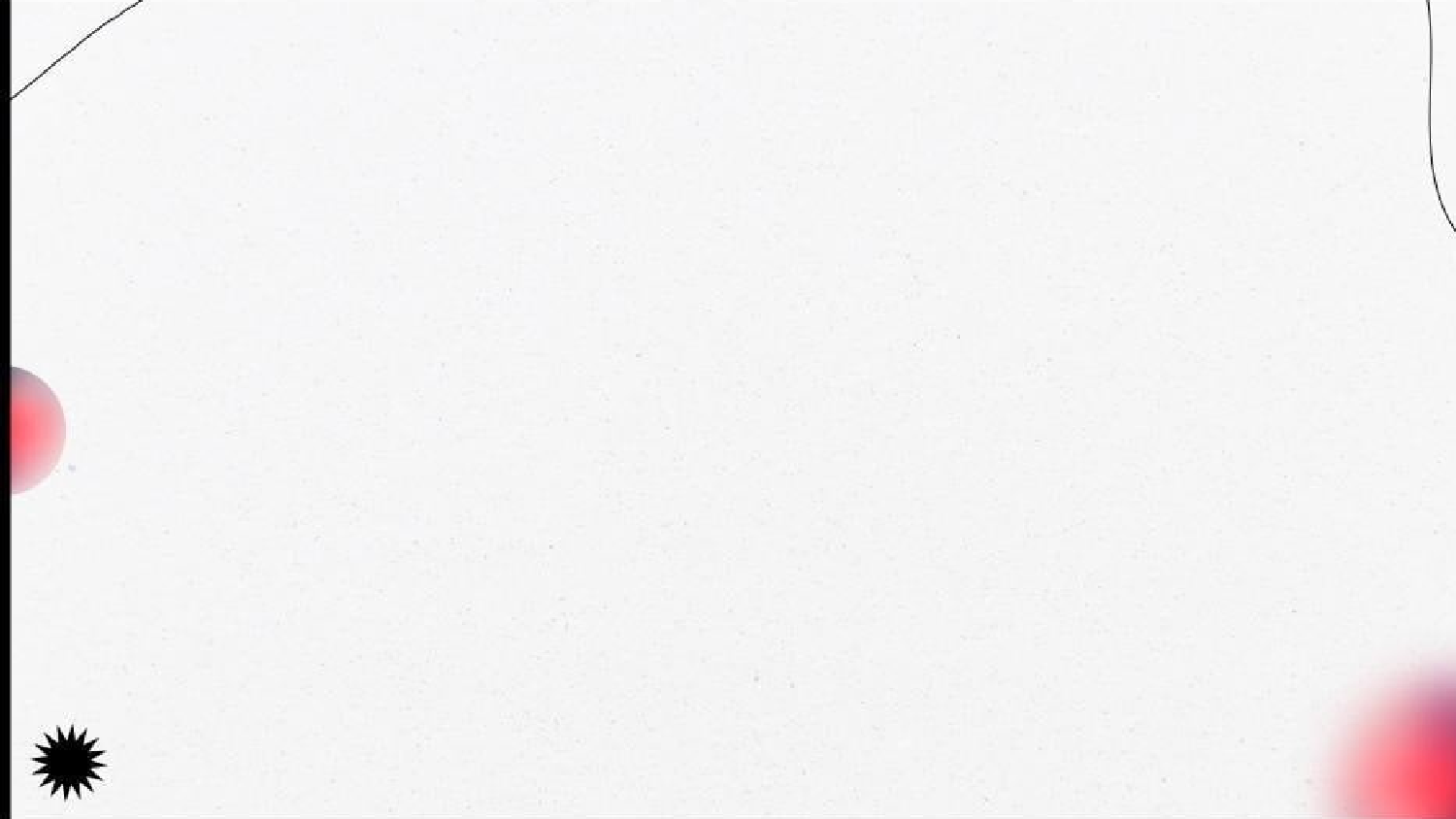 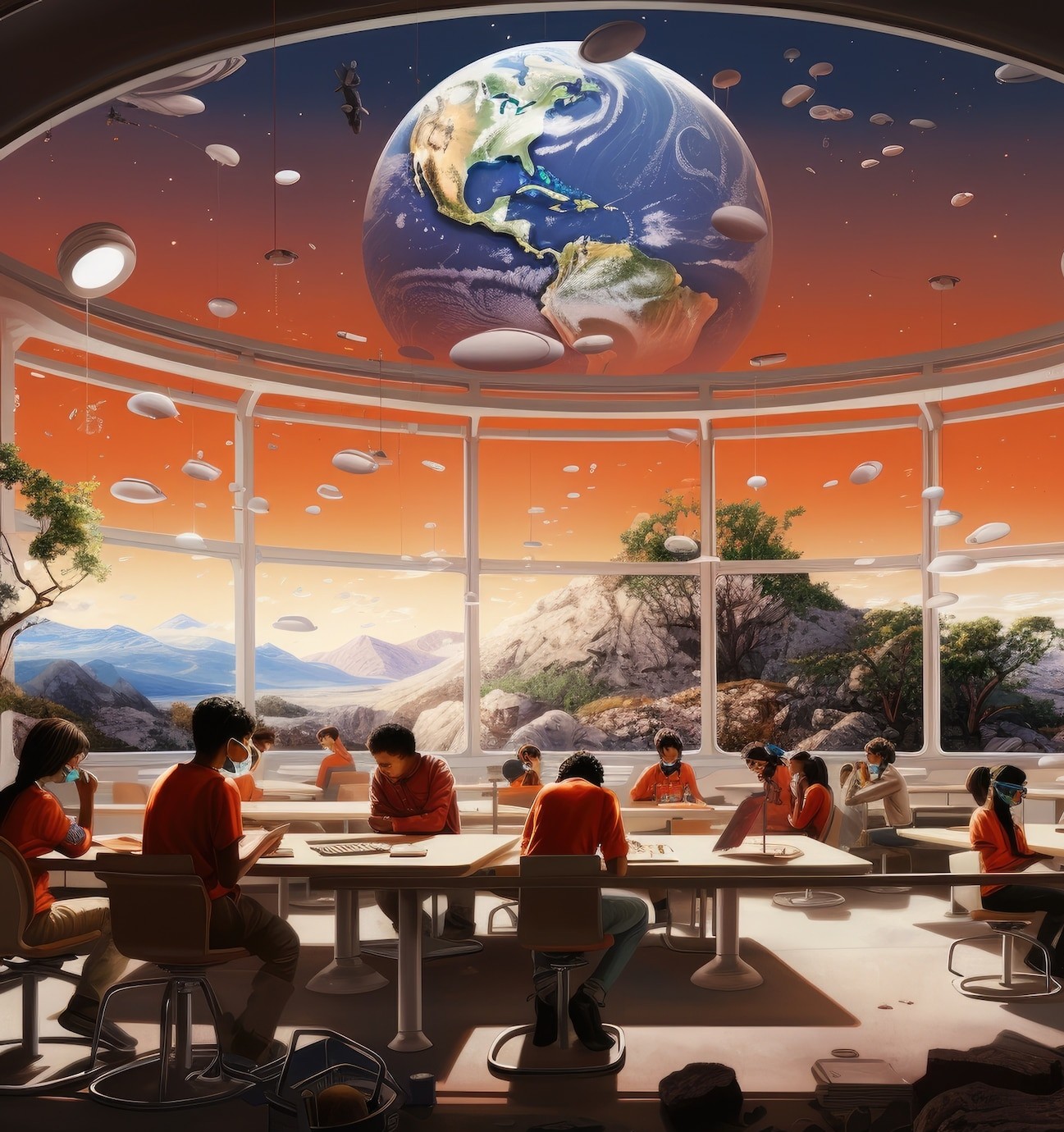 Introduction to  International Education
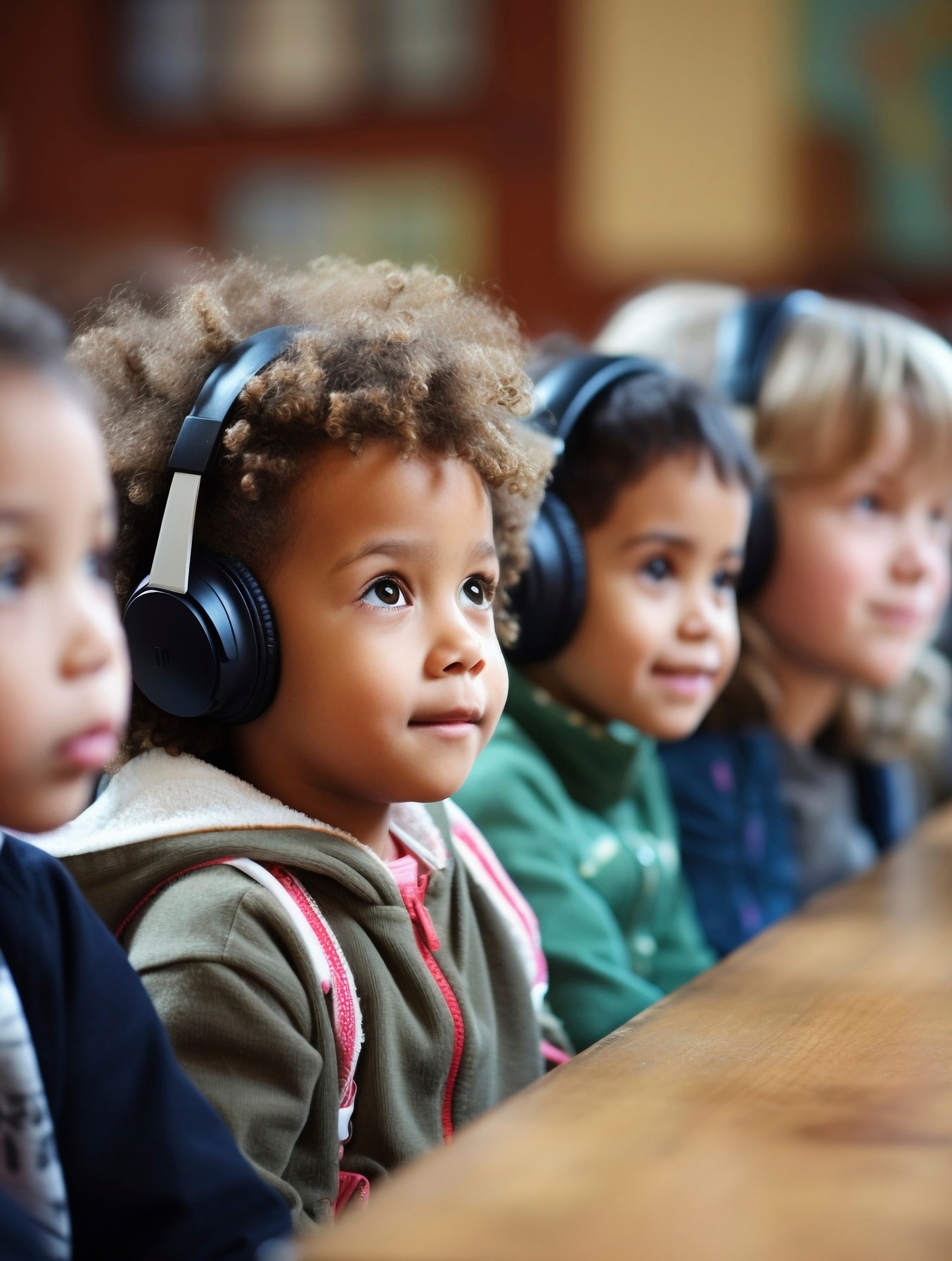 International education oers  students opportunities to learn in a  global context. This presentation  explores the beneﬁts of such  education, particularly focusing on  the international schools in Pune.
These institutions not only enhance  academic knowledge but also  promote cultural understanding and
personal growth.
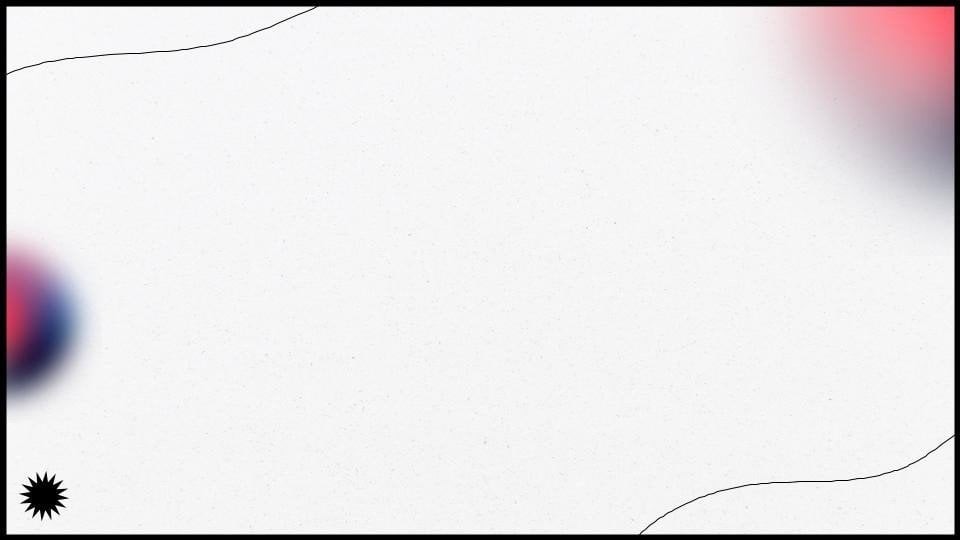 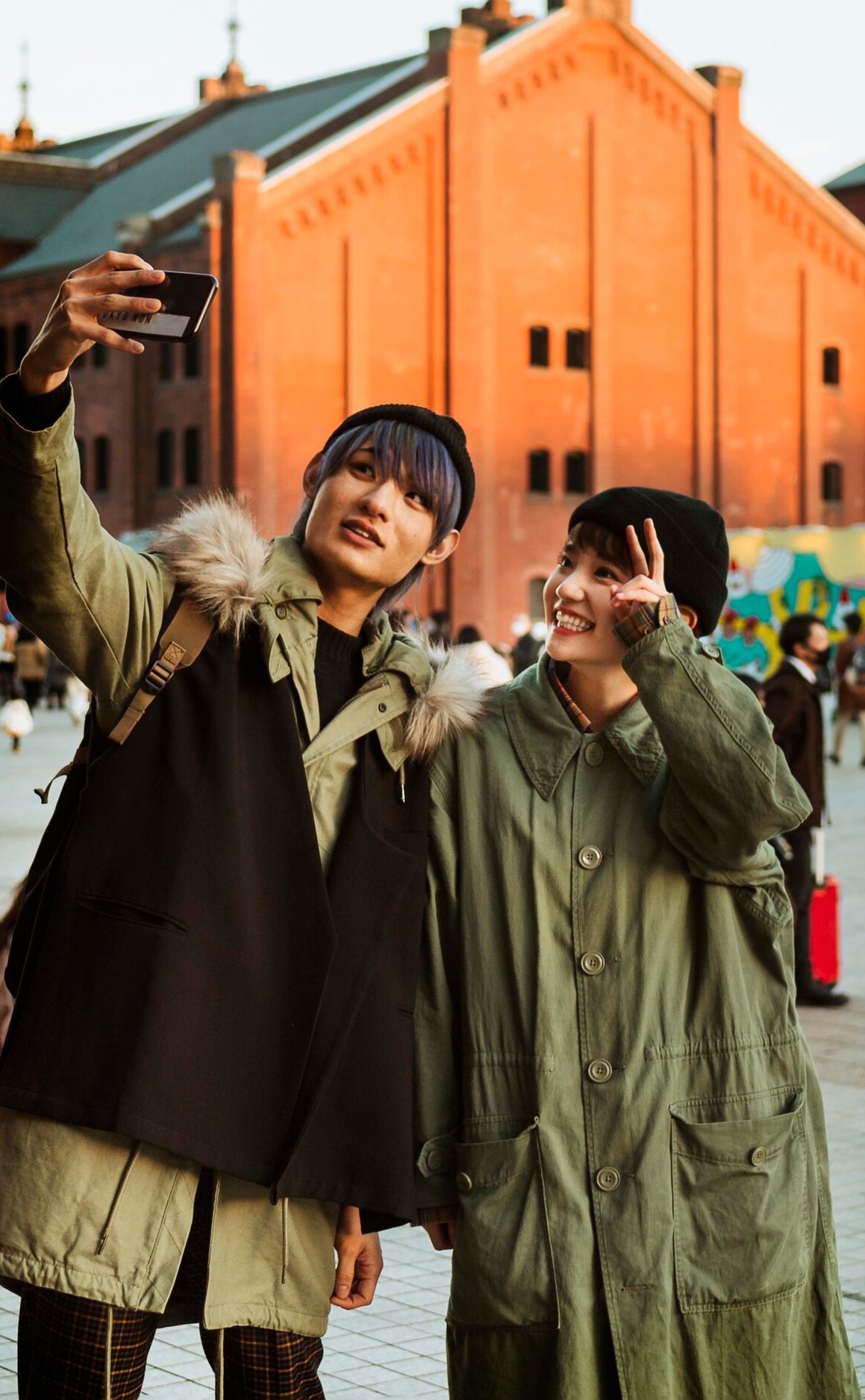 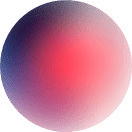 Cultural Diversity  in Schools
One of the key beneﬁts of international education is the  exposure to cultural diversity. Students learn to  appreciate dierent perspectives, traditions, and  languages, fostering a sense of global citizenship. This  diversity enriches the educational experience and  prepares students for a connected world.
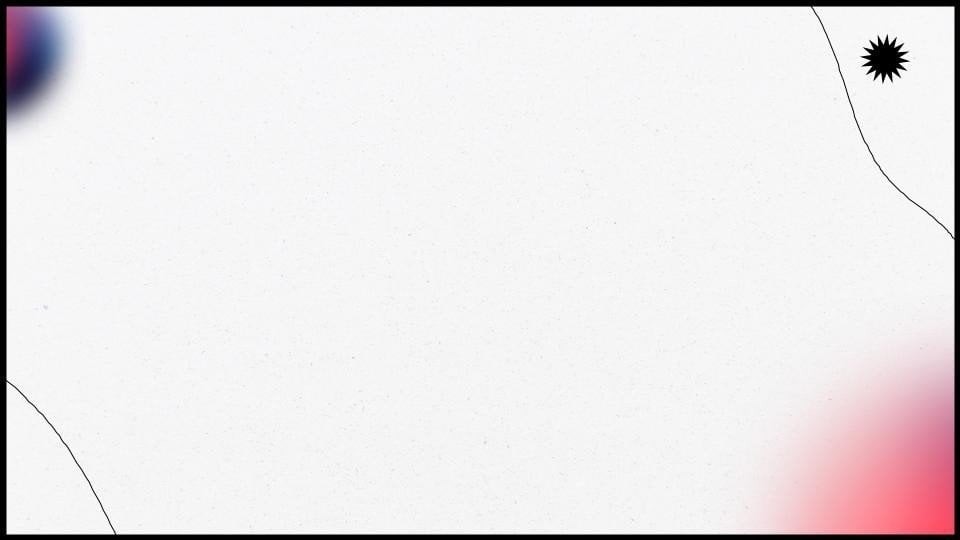 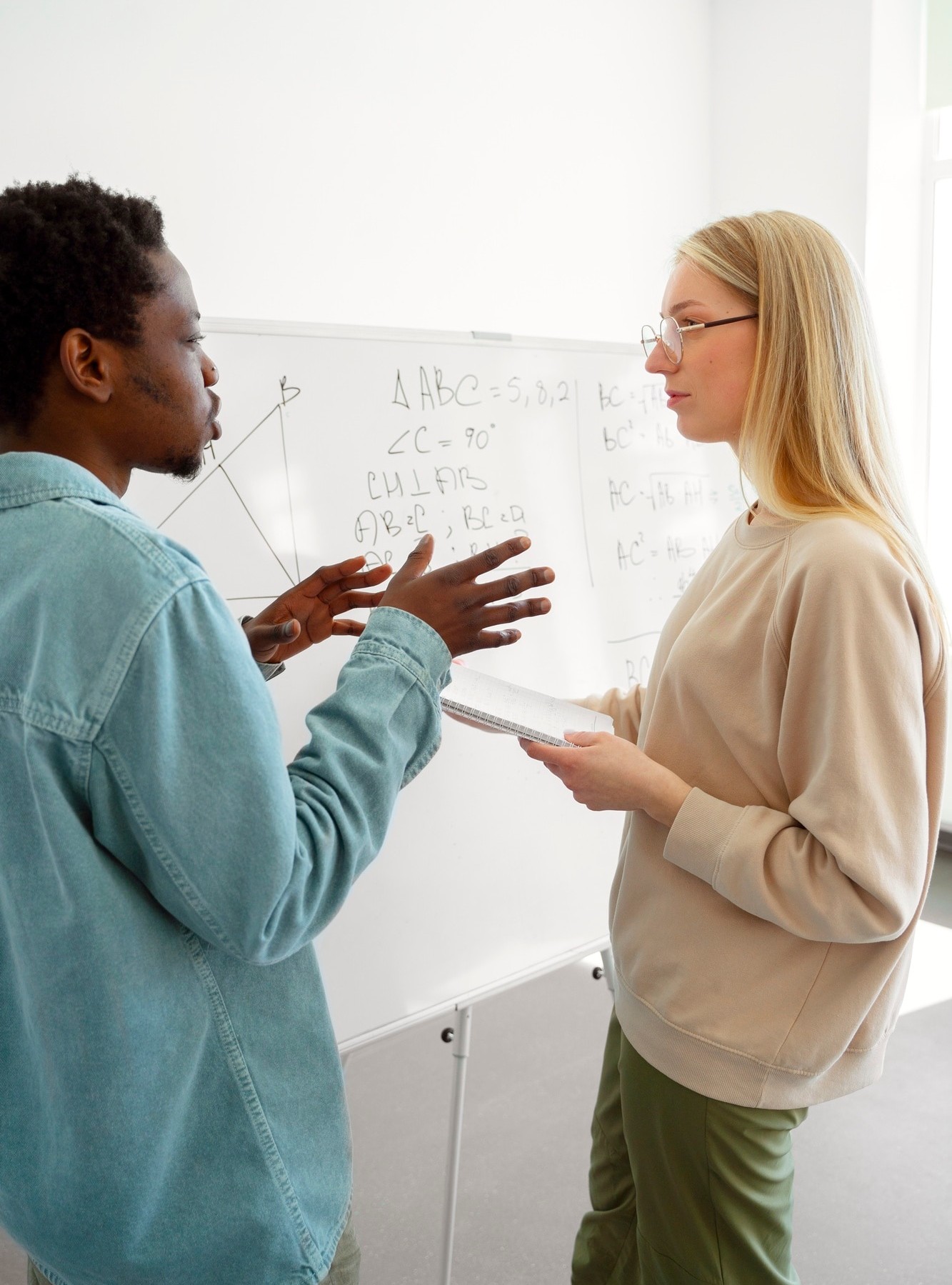 Enhanced  Language Skills
International schools often emphasize bilingualism or  multilingualism. Students gain proﬁciency in multiple  languages, which is a crucial skill in today’s global job  market. This linguistic advantage not only boosts  communication skills but also enhances cognitive  abilities.
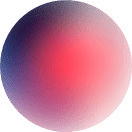 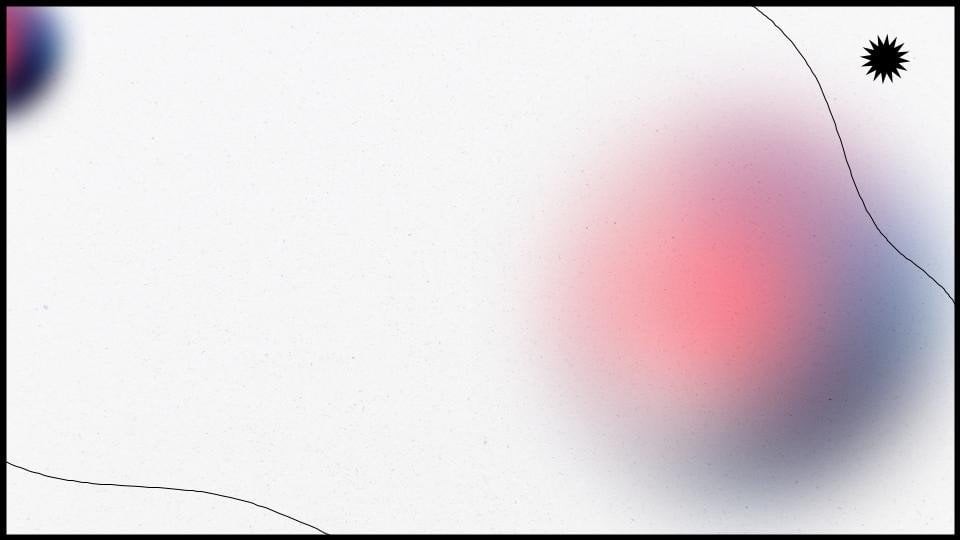 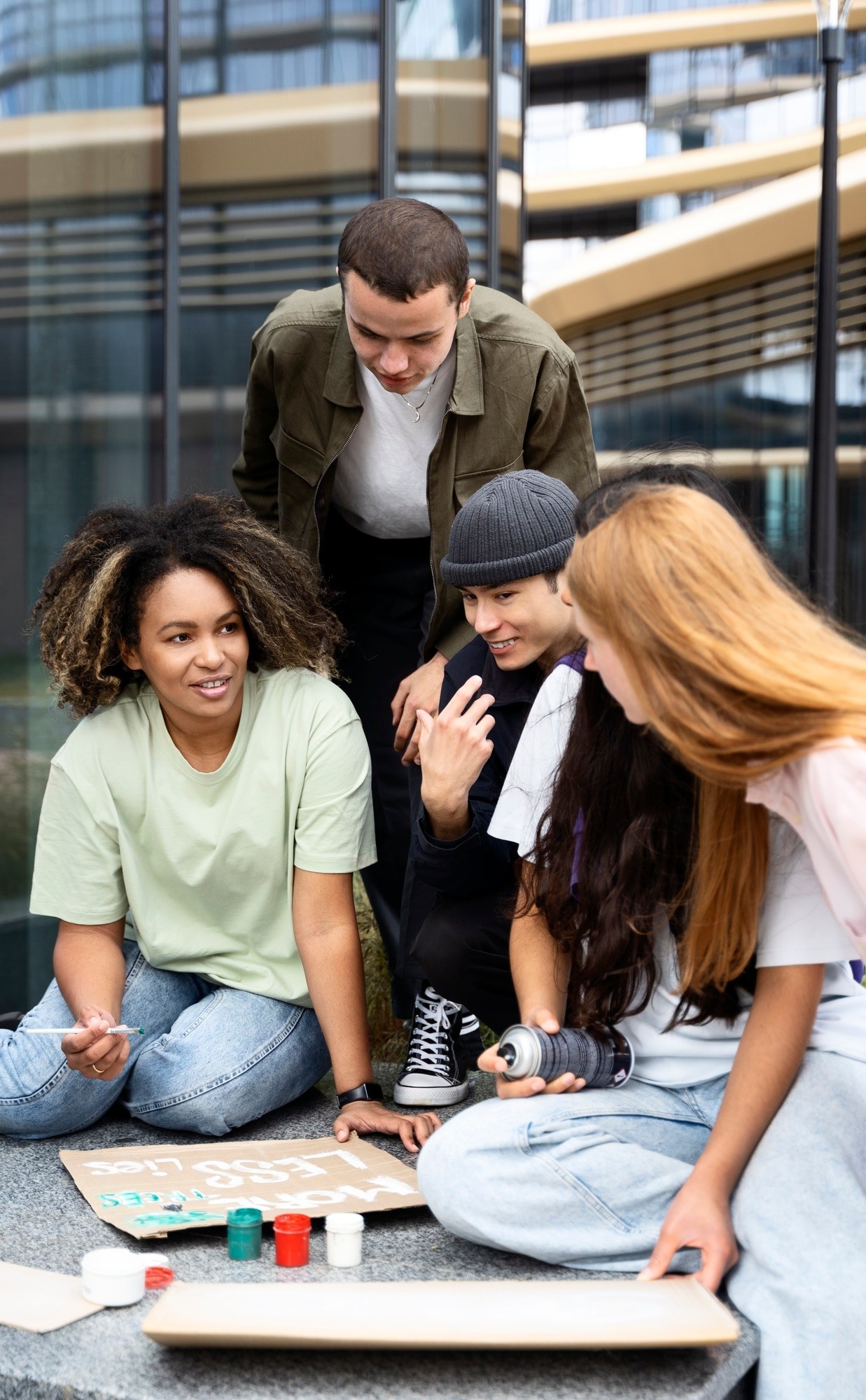 Global Networking  Opportunities
Studying in international schools provides  students with valuable networking  opportunities. They connect with peers  from around the world, which can lead to  future collaborations and friendships.
These relationships often extend beyond
school, beneﬁting students in their  personal and professional lives.
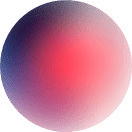 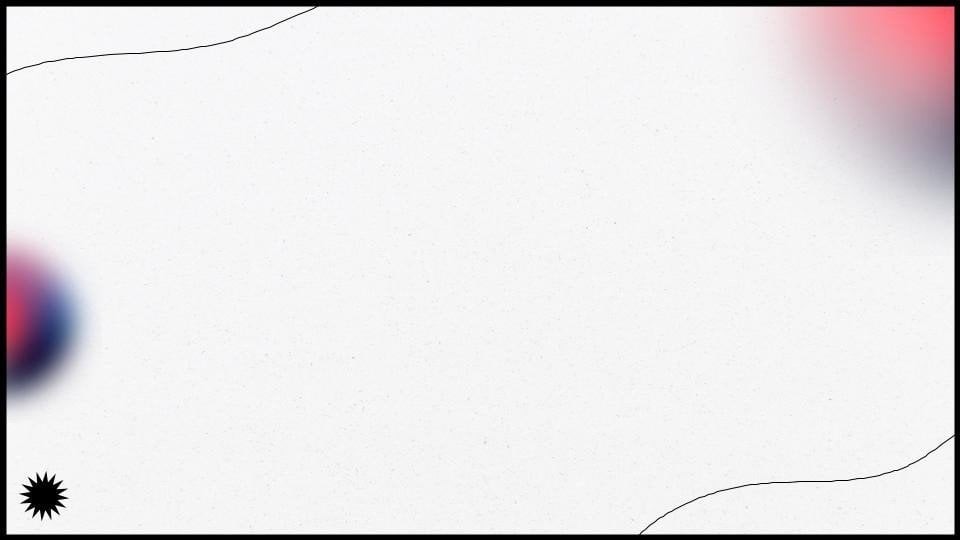 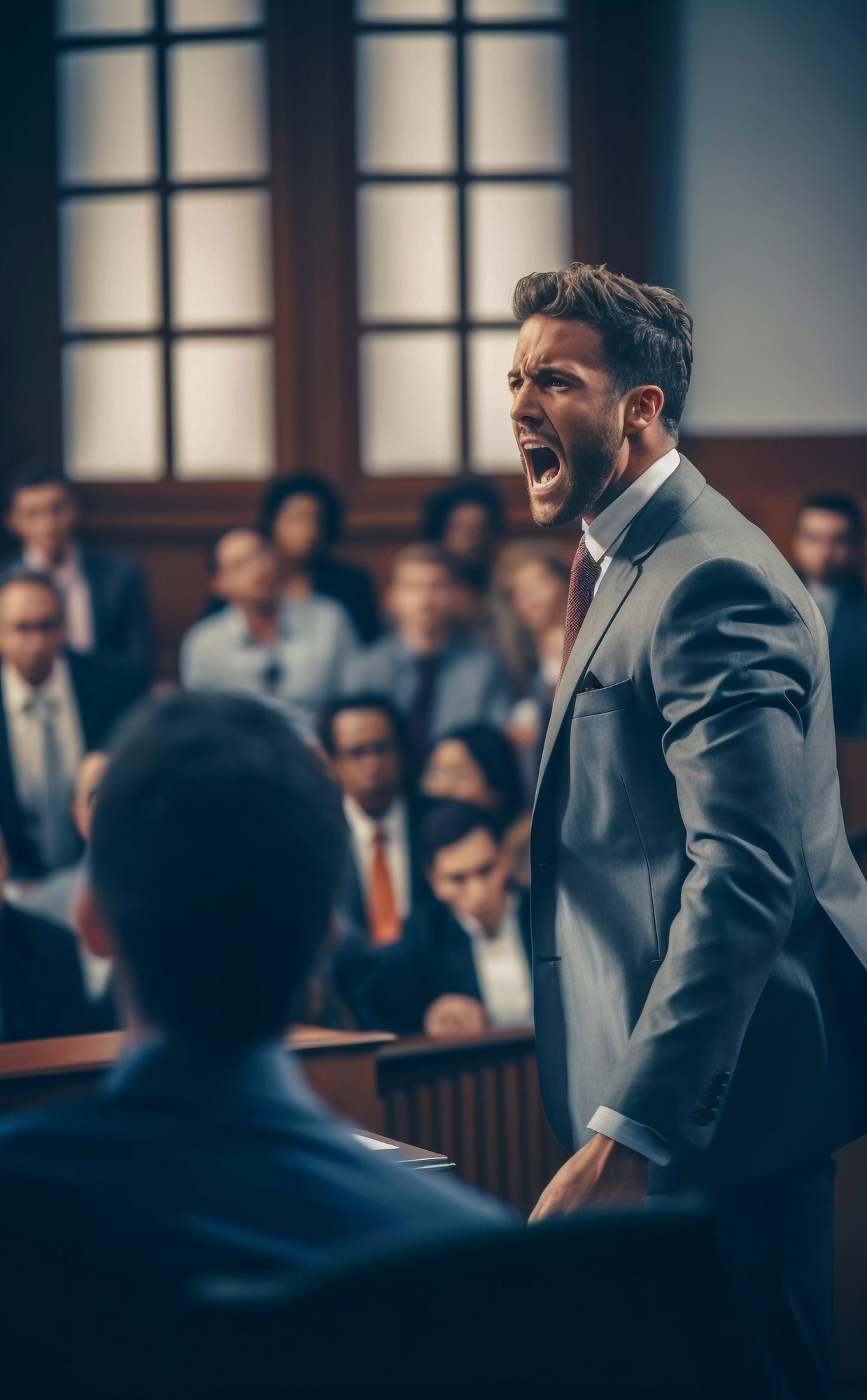 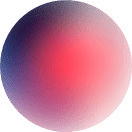 Personal  Development and  Confidence
International education encourages  personal development by challenging  students to step out of their comfort zones.  This experience builds conﬁdence and  resilience, essential traits for navigating the  complexities of global citizenship and future  career paths.
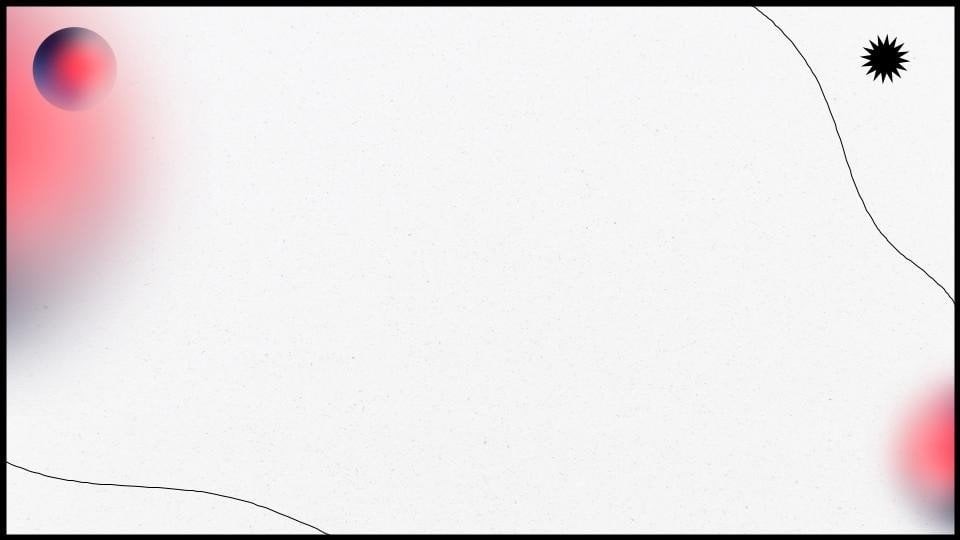 Conclusion:	The	Future	of  Education
In conclusion, international education oers numerous beneﬁts that extend beyond  academics. Schools in Pune are paving the way for a globalized future, equipping  students with the skills needed to thrive in an interconnected world. Embracing this  education model is crucial for personal and societal growth.
Thanks!